October 26, 2016
Accreditation
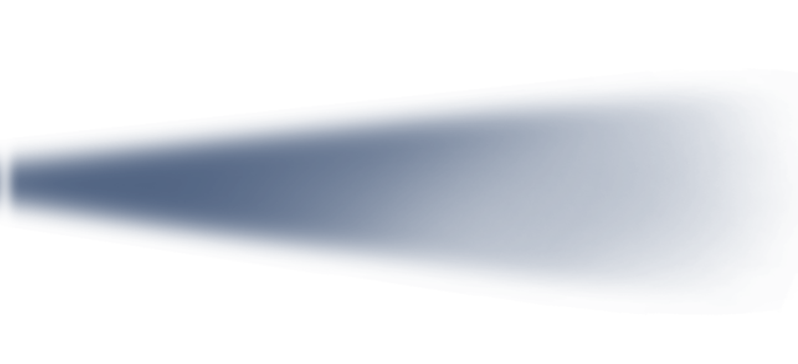 An international protocol for institutions committed to systematic and sustainable improvement
Builds capacity of the institution to improve and sustain student learning
Stimulates and improves effectiveness and efficiency throughout the institution.
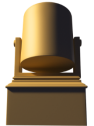 A diagnostic process to stimulate and guide continuous improvement with a focus on:
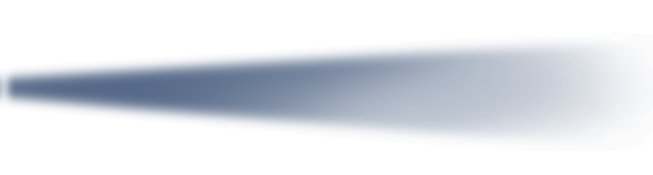 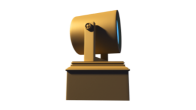 Impact of teaching and learning
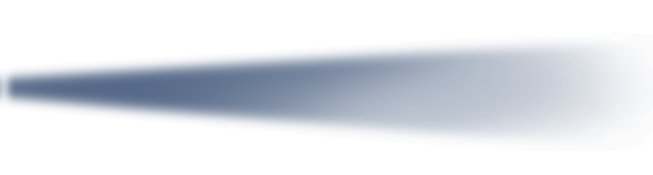 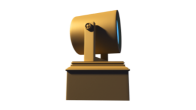 Capacity of leadership
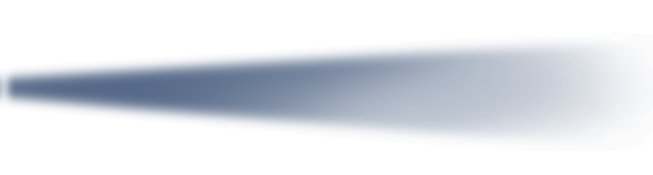 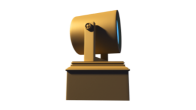 Use of Resources
External Review
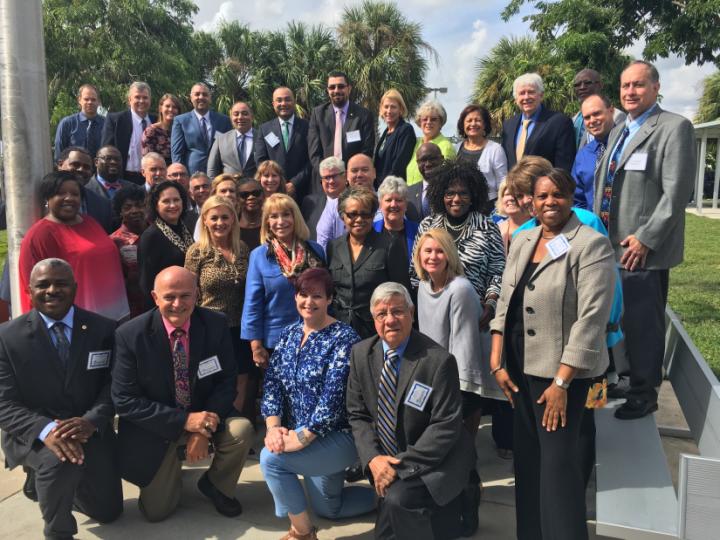 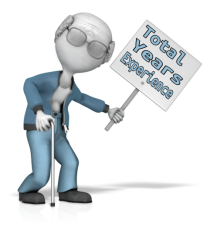 1,251 years
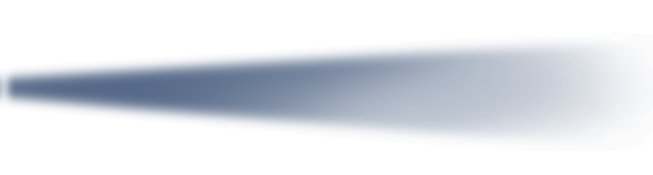 External Review:   Professional judgment by the team results in:
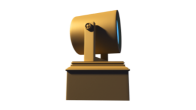 Powerful Practices
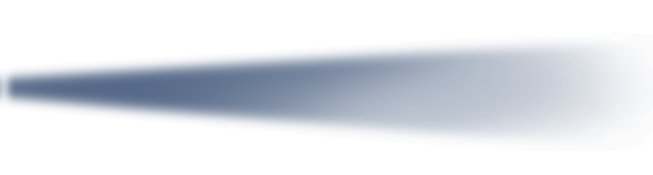 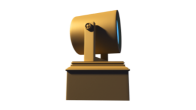 Opportunities for Improvement
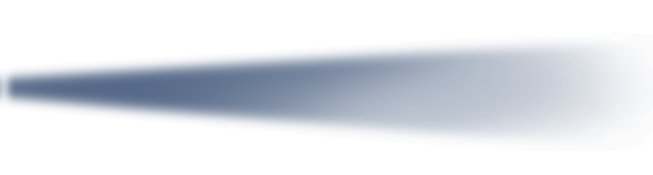 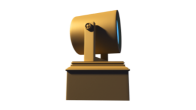 Improvement Priorities
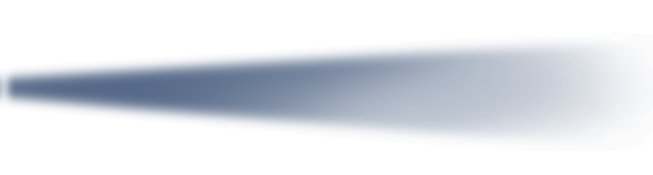 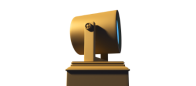 Index of Education Quality and Accreditation Recommendation
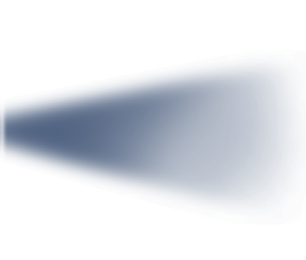 Stakeholders
Stakeholders Interviewed
Number
Director
1
Board Members
11
Administrators
62
Instructional  Staff
88
Support Staff
2
Students
130
Parents/Community
45
Community
14
Central Office
45
TOTAL
397
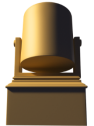 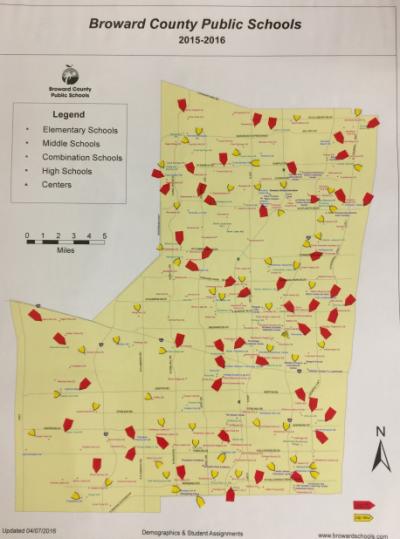 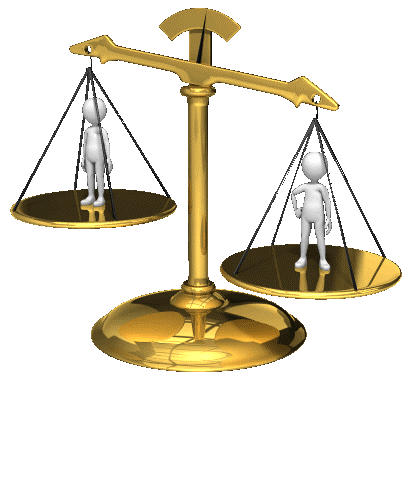 Balance of Centralized Direction and Local Empowerment
Defined Autonomy
List of Impressions

A positive culture permeates the organization built on powerful student and teacher relationships
Focus on continuous improvement and high quality teaching and learning
Transparency with respect to the issues and the results
Leadership has a laser like focus on high quality teaching and learning
Activities are provided for all students that celebrate diversity and talent
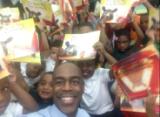 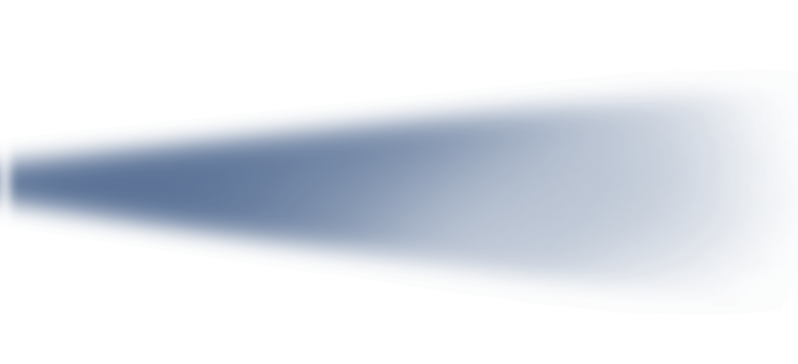 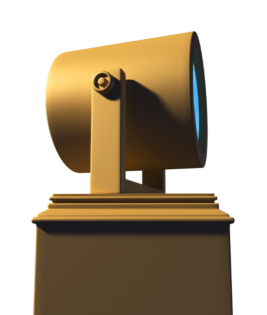 In the Spotlight      The Findings
Three Domains
Leadership Capacity


Standard 1: Purpose and Direction
Standard 2: Governance and Leadership
Stakeholder Feedback Diagnostic
Teaching and Learning Impact

Standard 3: Teaching and Assessing for Learning
Standard 5: Using Results for Continuous Improvement
Student Performance Diagnostic
eleot Results
Resource Utilization

Standard 4: Resources and Support Systems
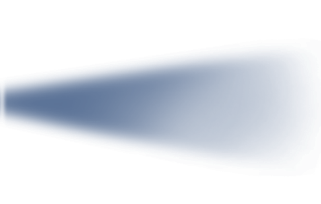 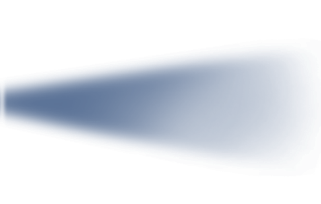 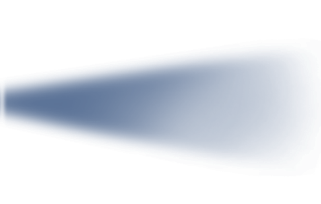 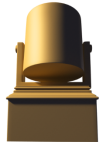 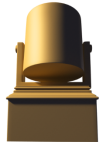 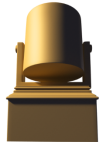 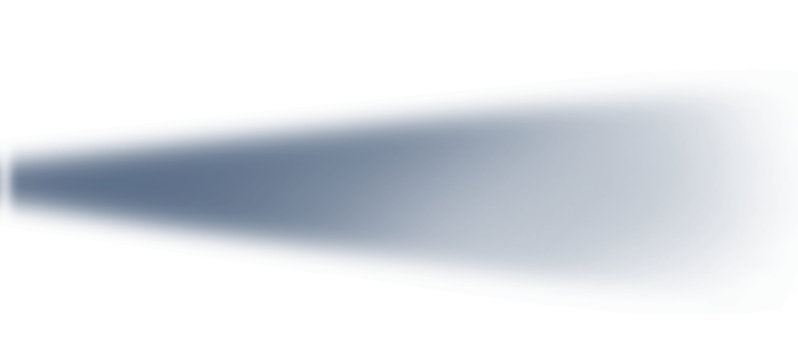 AdvancED
Teaching and Learning Impact
The Team Examined:
Student performance results,
Instructional quality,
Learner and family engagement,
Support services for student learning,
Curriculum quality and efficacy, and
College and career readiness data
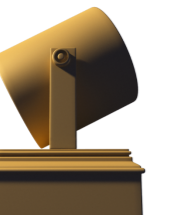 ELEOT Observations
517 Observations = 172.5 hours of instruction
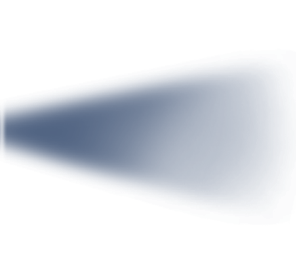 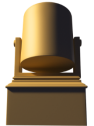 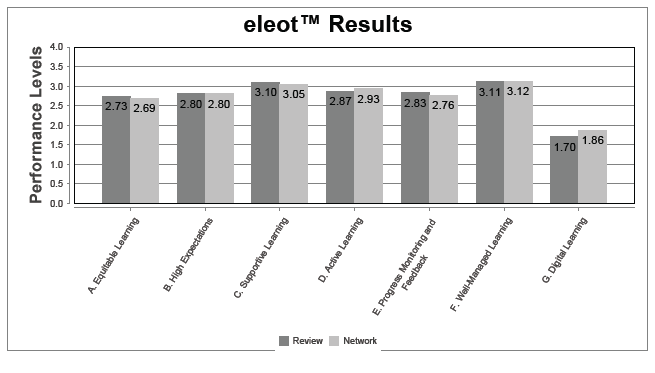 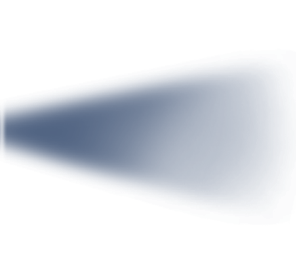 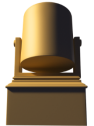 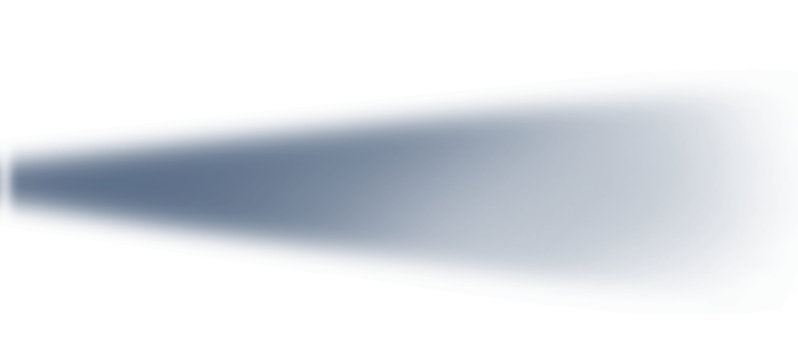 AdvancED
Powerful Practice
Through the reallocation of resources, the district has developed and implemented a succession planning process that acknowledges and rewards exemplary leadership and provides opportunities for building local leadership capacity at the school and system level.Standard 3.7
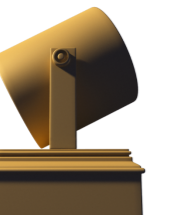 Improvement Priorities
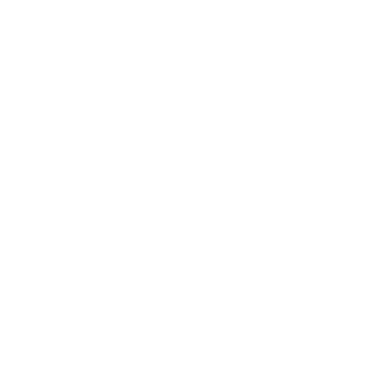 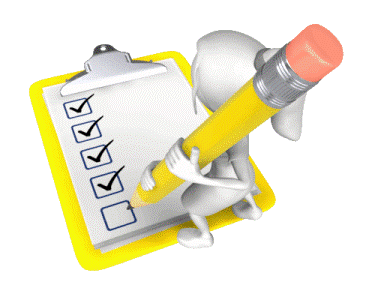 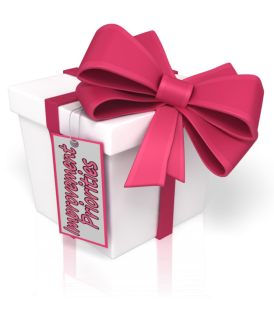 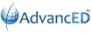 © 2013 AdvancED
17
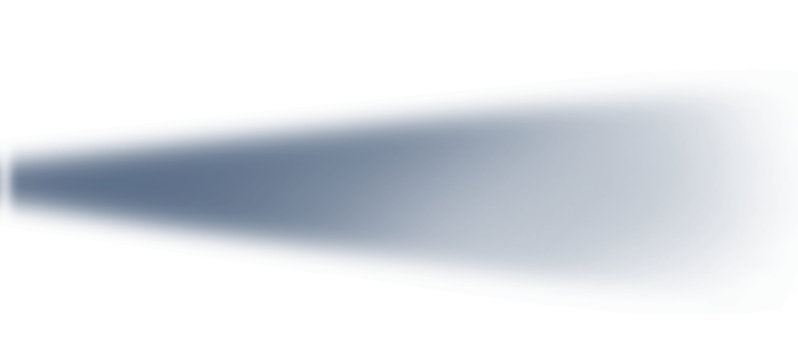 AdvancED
Improvement Priority
Unify the district instructional processes to ensure the implementation of a rigorous systemic and systematic instructional framework in support of student achievement. 
Standard 3.3 and 3.6
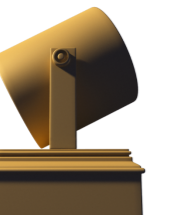 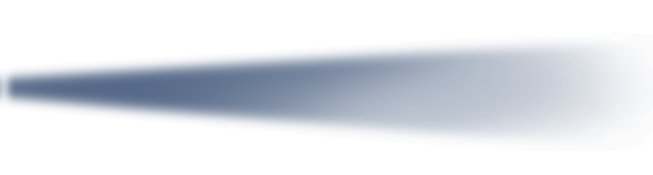 Opportunities for Improvement
Develop and implement a continuous program of professional learning aligned to the district’s strategic plan that includes adequate time and resources focused on interpretation, use and evaluation of data for professional and support staff.
Standard 5.3
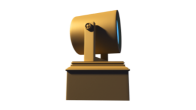 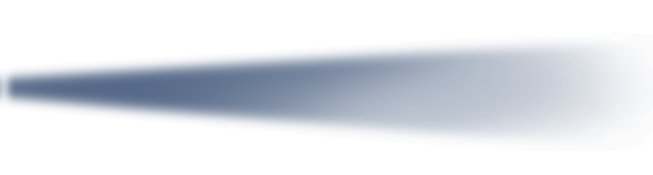 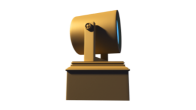 Establish and communicate a common grading and reporting system based on clearly defined criteria that reflect the attainment of content knowledge and skills.
Standard 3.10
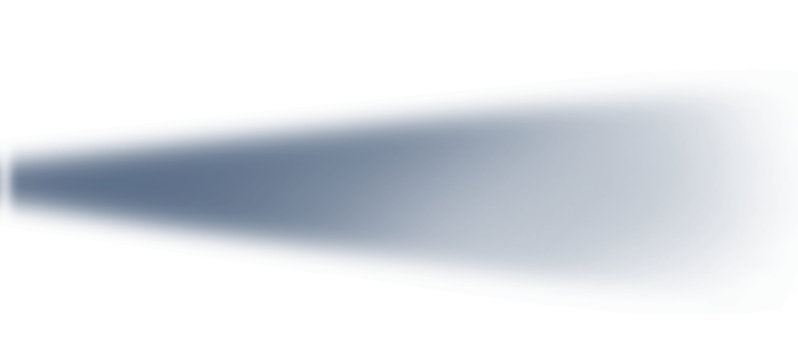 AdvancED
Leadership Capacity
The Team Examined:
Institutional purpose and direction,
Governance and leadership effectiveness,
Stakeholder engagement,
Improvement capacity, and
Results.
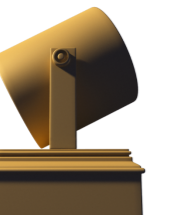 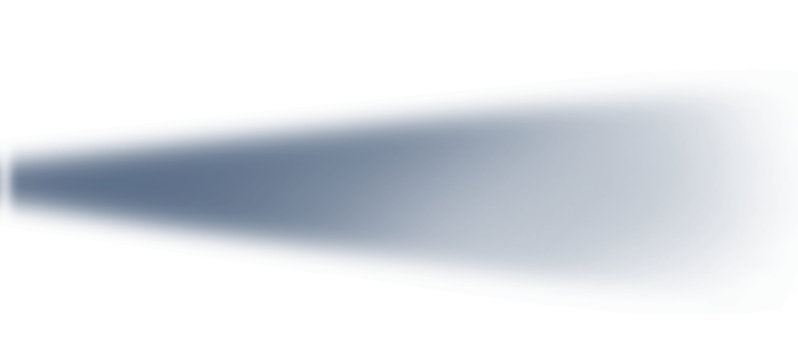 AdvancED
Powerful Practice
The Superintendent, district office leadership, and school administrators foster a culture of collaboration that supports shared leadership, innovation, and professional growth in an effort to develop high quality leadership to ultimately enhance student achievement.   
Standard 2.4
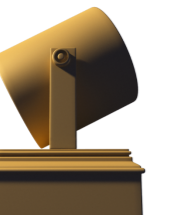 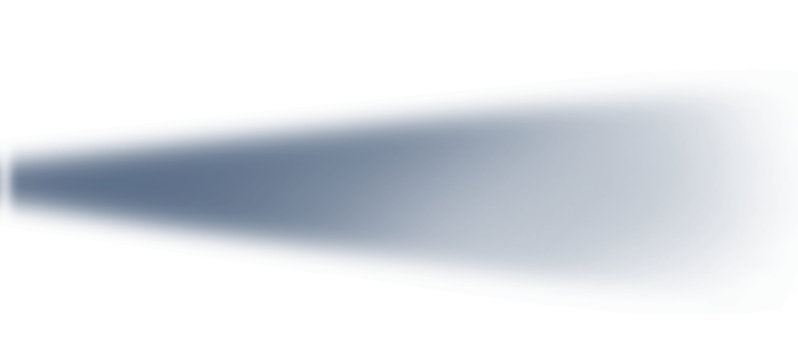 AdvancED
Powerful Practice
The leadership has committed to a system of continuous improvement through the creation of an office dedicated to the improvement of student learning [OSPA]. 
Standard 1.4
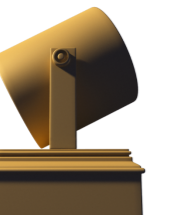 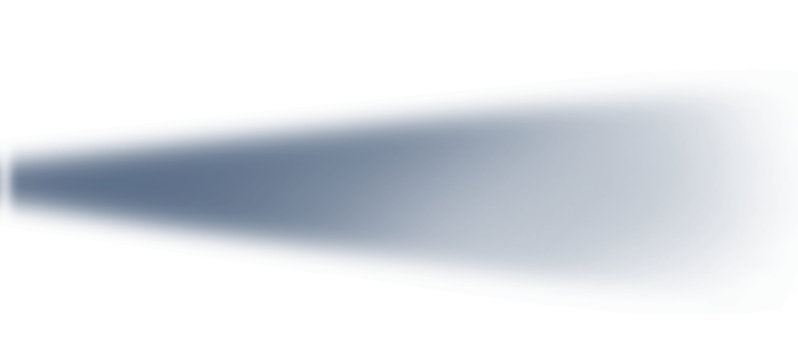 AdvancED
Improvement Priority
Develop, implement and regularly evaluate a framework for board  evaluation based on the system’s core values and in line with best practice as defined by the Florida School Board Association with the necessary professional development for quality implementation.  
Standards  2.2, 2.3
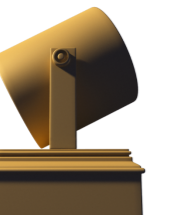 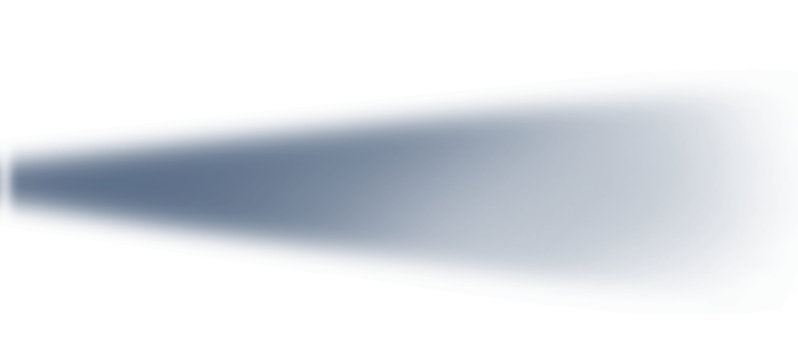 AdvancED
Resource Utilization
The Team Examined:
Allocation and use of resources,
Equity of resource distribution to need,
Level and sustainability of resources,
Long range capital, and
Resource planning effectiveness.
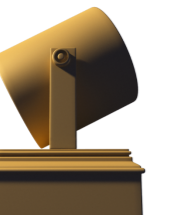 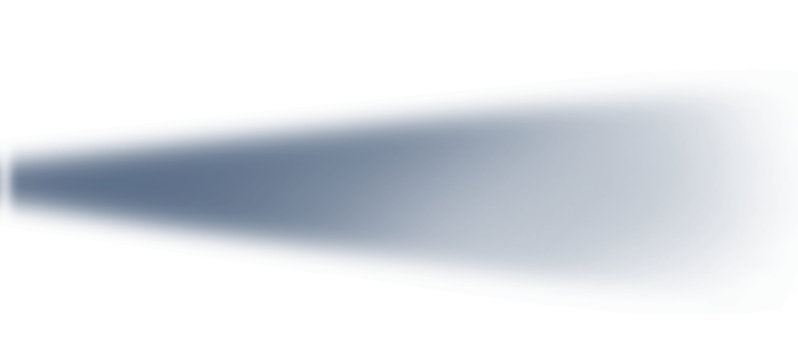 AdvancED
Powerful Practice
Broward County Public Schools (BCPS) has secured funding in the form of a bond and grants to provide resources to support the system’s strategic plan.  In a time of declining financial support, the district has aggressively pursued and obtained alternative sources of funding. 
Standard 4.2
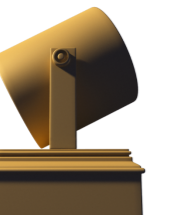 Accreditation is an Improvement Journey……
Index of Education Quality
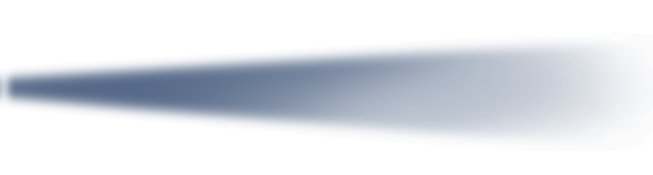 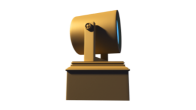 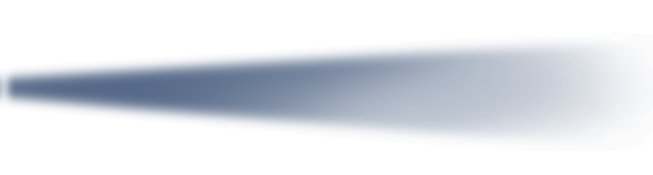 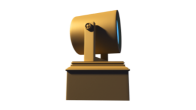 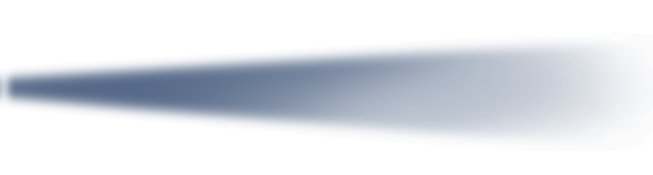 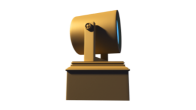 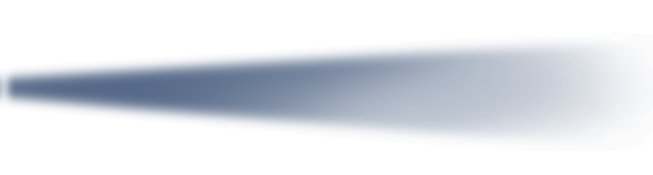 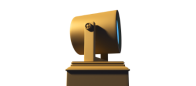 Index of Educational Quality
Index of Educational Quality
100
400
Teaching and Learning Impact 
Standards 3 and 5, Student Performance Evaluative Criteria
100
400
259.58
275.34
313.72
277.33
400
100
Leadership Capacity 
Standards 1 and 2, Stakeholder Feedback Evaluative Criteria
Resource Utilization 
Standard 4
400
100
The IEQ results indicate that the institution is performing within acceptable ranges as compared to expected criteria as well as other institutions in the AdvancED Network.
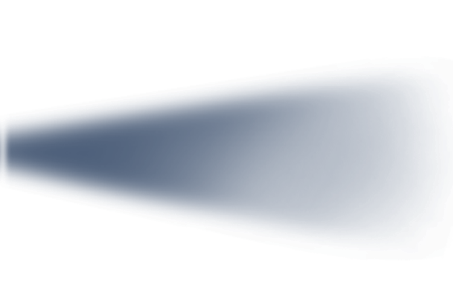 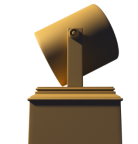 Questions?More Information?
The External Review Team
recommends to the
AdvancED Accreditation Commission
that the
Broward County School District 
earn the distinction of
PresenterMedia.com
support@presentermedia.com

4416 S. Technology Dr
Sioux Falls, SD 57106
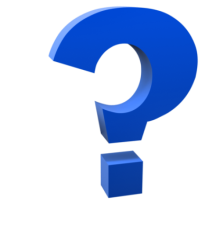 Expires
June 30, 2022
Improvement priorities must be addressed within two years.
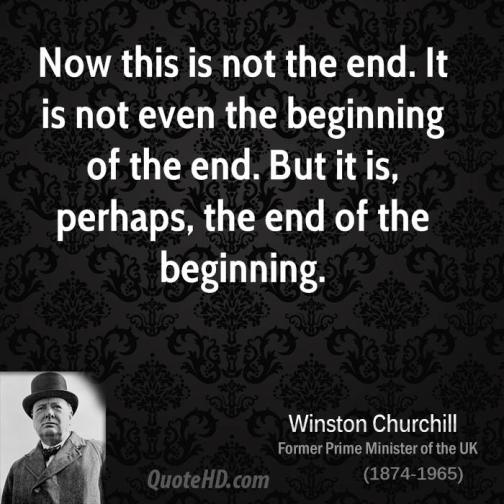 © 2014 AdvancED
[Speaker Notes: Notes
Express your thanks and appreciation to the institution for their hospitality and their efforts toward continuous improvement.]